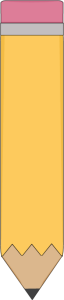 Class News
2nd Grade
Nov. 27th- Dec. 1
Spelling Words

1. have
2. has
3. west
4. bend
5. milk
6. log
7. got
8. rush
9. rags
10. love
11. celebrate
12. cinders
13. wicked
14. stepsister
15. prancing
Ms. Mayo
School- 620-845-2585
Cell- 620-517-0941
Email- kmayo@usd360.com
Classroom Website-  www.weebly.mrskaramayo.com
Classroom Twitter-
@mskmayo
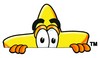 A Peek at this Week…
CALENDAR ADDITIION: Early Release on Tuesday, Nov. 28th at 12:30 for In-service! 
K-12 Winter Music Concert is Monday Dec. 11th! 
Last Day to bring non perishable food for the food pantry is Friday, Dec. 1st!
Last Day to A.R. test is Thursday for Nov. New A.R. goals for Dec. will come home Friday, Dec. 1st! It will be a short month, so read early!
No School-Dec. 21- Jan. 3 for Winter Break